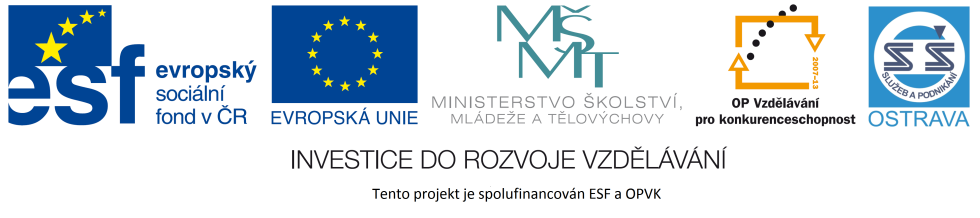 VY_32_INOVACE_PPM13860NÁP
Výukový materiál v rámci projektu OPVK 1.5 Peníze středním školámČíslo projektu:		CZ.1.07/1.5.00/34.0883 Název projektu:		Rozvoj vzdělanostiČíslo šablony:   		III/2Datum vytvoření:		7. 2. 2013Autor:			Ing. Ivana NáplavováUrčeno pro předmět:	První pomoc Tematická oblast:		Bezvědomí a neodkladná resuscitace, intoxikaceObor vzdělání:		Masér sportovní a rekondiční 69-41-L/002 1. ročníkNázev výukového materiálu: 	Výuková prezentace: Otrava potravinami, léky, 				inhalační intoxikace, uštknutí Popis využití:		Příčiny, příznaky intoxikací, první pomoc, úkoly pro žákyČas:  			15 minut
Otrava potravinami včetně hub
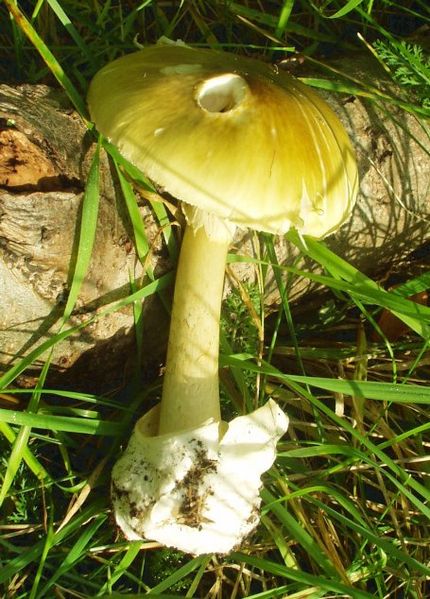 Příznaky:
   závratě
   porucha vidění
   nevolnost, zvracení
   průjem
   bolesti hlavy, břicha
   křeče
   potíže s polykáním, slinění
   pocit horka
   studený lepkavý pot
   porucha vědomí až bezvědomí
   porucha dýchání až zástava
   pulz je rychlý a téměř nehmatný
http://commons.wikimedia.org/wiki/File:Amanita_phalloides.jpg
U požití některých hub – muchomůrka zelená, se příznaky mohou dostavit až za 36 hodin!
První pomoc
   postiženého uložíme do polosedu    nebo do polohy na boku podle stavu vědomí
   sledujeme fyziologické funkce
   pokud je postižený při vědomí, můžeme     vyvolat zvracení a podat živočišné uhlí     (8 tablet 250 ml vody)
   uvolníme dýchací cesty
   při zástavě zahajujeme ihned KPR
   provádíme protišoková opatření
   zajistíme příjezd ZZS
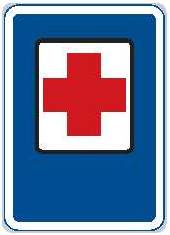 http://commons.wikimedia.org/wiki/File:CZ-IJ03_Prvn%C3%AD_pomoc.jpg
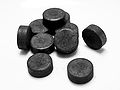 http://commons.wikimedia.org/w/index.php?search=%C5%BEivo%C4%8Di%C5%A1n%C3%A9+uhl%C3%AD&title=Special%3ASearch
ú
Hledání na internetu		Čas: 3 minuty
Co je to klobásový jed? Jak vzniká? Jak se dá v potravinách zničit? Má využití?
Řešení:
Klobásový jed – botulotoxin. Jde o špatně sterilované konzervy a uzeniny, nakládanou zeleninu, houby v oleji apod. Spory mohou být přítomny dokonce i v medu. V potravinách se toxin ničí varem po dobu min. 10 min. Používá se k léčbě epilepsie a jako anxiolytikum, také v kosmetice.
Otrava léky – paracetamolem
K předávkování dochází v důsledku nedodržení doporučeného dávkování!
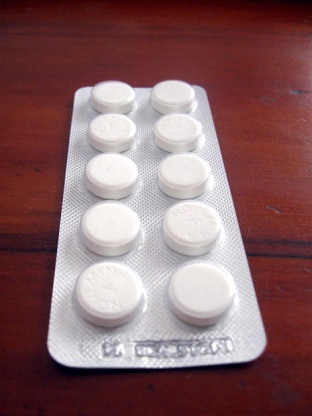 Nadměrné množství toxického metabolitu poškozuje jaterní buňky.
Příznaky:
   bolesti břicha, návaly na zvracení, zvracení
   kůže je bledá, opocená, zarudnutí, svědění
   hypovolemický šok – rozšíření periferního cévního řečiště
   je možné i přímé poškození myokardu
   poškození jater
   nejkritičtější otravy končí úmrtím intoxikovaného za 3 – 7 dní po požití
http://www.morguefile.com/archive/display/642776
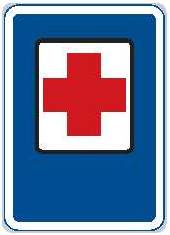 První pomoc
   zajistit základní životní funkce
   přivolání ZZS
   vyvolat zvracení
http://commons.wikimedia.org/wiki/File:CZ-IJ03_Prvn%C3%AD_pomoc.jpg
Vyvolání zvracení po déle než 4 hodinách od požití je bezpředmětné!!!
ú
Práce ve dvojici			Čas: 2 minuty
Znáte léky, které obsahují paracetamol?
Řešení:
paracetamol, paralen, panadol, dafalgan, eferalgan, mexalen, coldrex, korylan, panadol extra, ataralgin, zaldiar atd.
Inhalační intoxikace (spray, kouř, plyny, páry)
Látky se vdechováním dostávají do plicních sklípků, odkud se snadno a rychle vstřebávají do krve.
Příznaky:
značně  se různí podle charakteru jedu
   místní podráždění až poškození dýchacích cest     a plic (chlor, amoniak, oxid siřičitý)
   změny chování (euforie, deprese)
   pálení v očích, ústech, nose, krku nebo hrudníku
   bolesti hlavy
   nucení na zvracení 
   různé stupně bezvědomí
   poruchy dechu
   poruchy srdeční činnosti
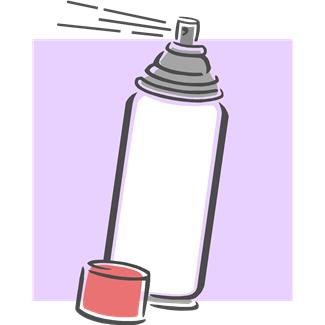 http://office.microsoft.com/cs-cz/images/results.aspx?qu=sprej&ex=1#ai:MC900371148|
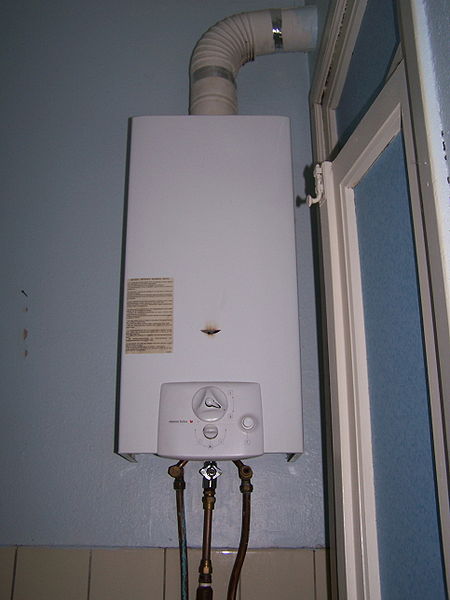 Otrava oxidem uhelnatým
Zdroje intoxikace:
   užívání plynových spotřebičů
   nedokonalé spalování pevných     paliv v kamnech
   při požárech
   výfukové plyny zejména benzínových      motorů
Příznaky:
http://commons.wikimedia.org/wiki/File:Warmwatergeiser.jpg
Při nižší koncentraci:
   bolesti hlavy
   závratě
   hučení v uších
   bušení srdce
   bolesti v končetinách
   zčervenání v obličeji
   nucení na zvracení, zvracení
Při vyšší koncentraci:
   zmatenost
   výrazná excitace až zuřivost
   později postižený ztrácí vědomí
   objevují se křeče
   pokles tepové frekvence 
   zástava dechu.
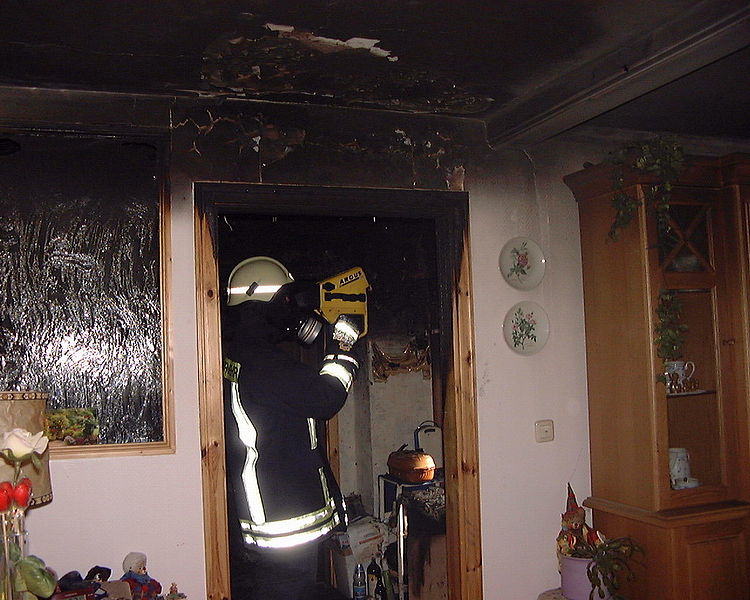 Pozor!!!
Na nebezpečí výbuchu!
Na vlastní bezpečnost!
http://commons.wikimedia.org/wiki/File:Waermebildkamera.jpg
První pomoc
   vynesení postiženého ze      zamořeného prostoru
   zajistíme průchodnost dýchacích cest
   při selhávání krevního oběhu     zajistíme KPR
   ZZS
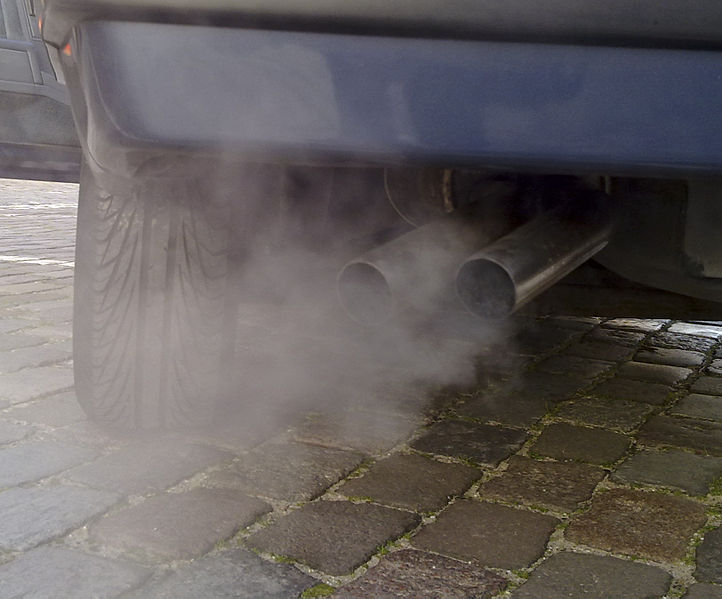 http://commons.wikimedia.org/wiki/File:Automobile_exhaust_gas.jpg
Uštknutí jedovatým hadem
Příznaky:
liší se podle druhu hada 
   bolest
   otok
   drobná špendlíkovitá prokrvácení
   puchýřky 
   ochrnutí svalstva 
   znecitlivění úst, jazyka, obtížná     artikulace
   obrna dýchacího svalstva
   zástava oběhu
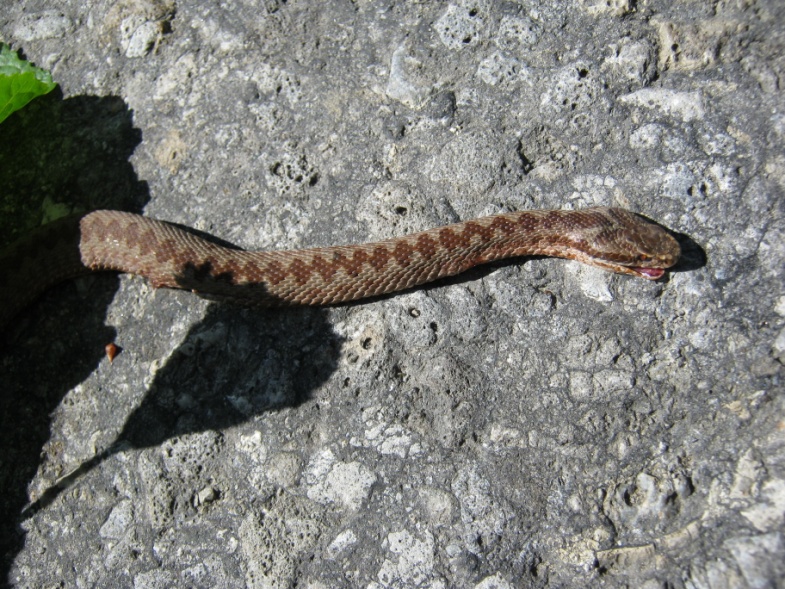 První pomoc
Základem péče je snaha o zpomalení vstřebávání jedu:
   naložení tlakové bandáže na postiženou oblast
   znehybnění postižené končetiny
   zamezit pacientovi fyzickou aktivitu, transportovat vleže
Zdroje:
Beránková, M. - Fleková, A. – Holzhauserová, B.: První pomoc. Praha, Informatorium 2007.
Zemanová, J.: První pomoc pro učitele ZŠ a SŠ. Ostrava 2006.